Shaolin Chan Meditation
[Speaker Notes: 少林禅修]
Ancient verse

Sit still. Even for just a moment.
This peace means more than building countless shrines.

Those shrines will eventually crumble. They will turn to dust.
A pure mind, just for an instant, leads to true awakening.
[Speaker Notes: 古颂

   若人静坐一须臾，
   胜造恒沙七宝塔。
   宝塔毕竟化为尘，
   一念净心成正觉。]
What is Chan?
Chan. The word came from India. It meant thinking deeply. It meant training the mind. It meant quiet focus. This is the heart of Chan: concentration and wisdom.

Chan has many names. Deep concentration. Stillness. Freedom. In Chinese, "Chan" means to think and to cultivate. This path brings great benefits. To think is to look closely, with a steady mind. To cultivate is to help the mind learn and grow.

There is a clear path. First, gather your mind. This is discipline. Discipline builds concentration. Concentration reveals wisdom. These three steps work together. They are vital.

Chan is one of the great perfections. It stands with giving. With patience. With joyful effort. And with profound insight. Chan is quiet thought. It shows us true understanding.
[Speaker Notes: 什么是禅

“禅是天竺之语。具云禅那，翻云思维修，亦云静虑，皆是定慧之通称也”《景德传灯录》卷第十三圭峰宗密

“辨其体性。先辨其名。名别不同。略有七种。一名为禅。二名为定。三名三昧。四名正受。五名三摩提。六名奢摩他。七名解脱。亦名背舍。
禅者。是其中国之言。此翻名为思惟修习。亦云功德丛林。
思惟修者。从因立称。于定境界审意筹虑名曰思惟。思心渐进说为修习。从克定名思惟修寂。亦可此言当体为名。禅定之心正取所缘名曰思惟。思心增进说为修习。” 隋慧远法师著《大乘义章》卷第十三

“所谓摄心为戒，因戒生定，因定发慧，是则名为三无漏学”《楞严经》卷第六
六波罗蜜之一：“布施、净戒（持戒）、安忍（忍辱）、精进、静虑（禅定）、般若”《大般若波罗蜜多经》]
The Four Stages of Deep Meditation
First. You let go. Bad thoughts fade. Desire lessens. You still think. You still notice. But there is joy. Happiness comes from this release.
Second. Thinking stops. The mind grows quiet. It becomes pure. One-pointed. No more chatter. Just stillness. Joy now comes from this deep calm. 
Third. The first kind of joy fades. A new peace arises. You watch it calmly. Your mind is clear. You are aware. Your body feels at ease. The wise call this a balanced happiness. 
Fourth. Pain is gone. Pleasure is gone. Old sorrows and joys have vanished. There is no good, no bad. Only pure equanimity. Your awareness is clean. Your mind is utterly still.
四禅的定义
[Speaker Notes: 色界四禅

《杂阿含经》卷第三十一，刘宋天竺三藏求那跋陀罗译
若比丘若行、若形、若相，离欲、恶不善法，有觉有观，离生喜乐，初禅具足住。
若比丘如是行、如是形、如是相，息有觉有观，内净一心，无觉无观，定生喜乐，第二禅具足住。
若比丘如是行、如是形、如是相，离贪喜舍住，正念正智，觉身乐，圣人能说能舍念乐住，第三禅具足住。
若比丘如是行、如是形、如是相，离苦息乐，前忧喜已灭，不苦不乐舍，净念一心，第四禅具足住。

《中阿含经》卷第一，七法品昼度树经第二，东晋罽宾三藏瞿昙僧伽提婆译
谓圣弟子离欲、离恶不善之法，有觉有观，离生喜乐，逮初禅成就游
圣弟子觉、观已息，内静一心，无觉无观，定生喜乐，得第二禅成就游
圣弟子离于喜欲，舍无求游，正念正智而身觉乐，谓圣所说圣所舍念乐住空，得第三禅成就游
圣弟子乐灭苦灭、喜忧本已灭，不苦不乐、舍念清净，得第四禅成就游]
The Four Formless States
Go past shapes. Past sensations. Past scattered thinking. The mind finds infinite space. Dwell there. That is the first step.
Now, go further. Beyond infinite space. Enter infinite awareness. Dwell there. That is the second step.
Transcend awareness. Reach the place of nothingness. Dwell there. That is the third step.
Go beyond nothingness. Enter a state neither thinking nor not-thinking. Dwell there. This is the final step.
此四无色定与四禅合称四禅八定
[Speaker Notes: 四无色定

世尊，告苾刍众：“有四无色。何等为四？谓有苾刍，超诸色想，灭有对想，不思惟种种想，入无边空，空无边处具足住，是名第一。复有苾刍，超一切种空无边处入无边识，识无边处具足住，是名第二。复有苾刍，超一切种识无边处，入无所有，无所有处具足住是名第三。复有苾刍，超一切种无所有处，入非想非非想处具足住，是名第四。”《阿毗达磨法蕴足论》卷第七，无色品第十三，尊者大目干连造，唐三藏法师玄奘奉诏译

“四无色定者，虚空处、识处、无所有处、非有想非无想处。”《大智度论》卷第二十，释初品中三三昧四禅四无量心四无色定，龙树菩萨造，姚秦三藏法师鸠摩罗什译]
The Power of Breath
One day, the Buddha spoke to his followers. He shared a simple, profound practice. “Focus on your breath,” he said. “Feel it. Truly feel it. In and out.”
“Practice this often,” he continued. “Your body will grow strong, not tired. Your mind will become clear. Your insight will sharpen. You will find a deep, steady calm inside. You will enjoy life fully, without needing to cling.”
“How?” they might have asked. ”Just observe your breath,” was the essence of his reply. “Notice each one. This simple act,” he promised,  “unlocks great rewards.”
“It helps you let go of what weighs you down. It opens the door to joy. To lasting peace. It is a path to true understanding. To real freedom. It awakens your deepest potential. The benefits are immense.”
The people listened. They understood. They began to practice. And they found his words true.
修安那般那可证四果直至漏尽通
[Speaker Notes: 欲证佛道，当修安那般那

《杂阿含经》卷第二十九，刘宋天竺三藏求那跋陀罗译
如是我闻。一时。佛住舍卫国祇树给孤独园。
尔时。世尊告诸比丘。当修安那般那念。修安那般那念多修习已。身不疲倦。眼亦不患乐。随顺观住乐。觉知不染着乐。
云何修安那般那念。身不疲倦。眼亦不患乐。随观住乐。觉知不染着乐。是比丘依止聚落。乃至观灭出息时如灭出息学。是名修安那般那念。身不疲倦。眼亦不患乐。随观住乐。觉知不染着乐。如是修安那般那念者。得大果大福利。		
是比丘欲求离欲．恶不善法。有觉有观。离生喜乐。初禅具足住。是比丘当修安那般那念。如是修安那般那念。得大果大福利。
是比丘欲求第二．第三．第四禅。慈．悲．喜．舍。空入处．识入处．无所有入处．非想非非想入处。具足三结尽。得须陀洹果。三结尽。贪．恚．痴薄。得斯陀含果。五下分结尽。得阿那含果。得无量种神通力。天耳．他心智．宿命智．生死智．漏尽智者。如是比丘当修安那般那念。如是安那般那念。得大果大福利
佛说此经已。诸比丘闻佛所说。欢喜奉行]
How to Practice Chan Meditation
These teachings come from wise masters. They built on centuries of practice. It focuses on a simple, powerful practice:
watching the breath.
[Speaker Notes: 如何禅修

依据隋天台智者大师《修习止观坐禅法要》（《小止观》、《童蒙止观》）、
蒋维乔《因是子静坐法》、徐恒志《静坐入门》、袁了凡《静坐要诀》整理，
主要介绍安那般那禅法]
Clearing the Path for Meditation
Secure Your Basics. Cover life's needs. Less daily stress. Food, shelter. When you're not anxious about tomorrow, your mind can be present.

Find Your Sanctuary. A quiet place. Free from noise and disturbance. Make it comfortable. Well-aired. No extremes of hot or cold. Your own sanctuary.

Clear Your Time, Clear Your Head. Step away from the rush. Unplug from demands. Free your mind from pressing tasks. Now, focus becomes possible.

Learn from Others. Seek guidance. Understand how to meditate. A teacher is best. Practice with others if you can. Learning on your own is also possible.
[Speaker Notes: 一、禅修的基础条件

衣食具足
      有稳定的生活来源，不为衣食担忧
闲居静处
      有可以安心坐禅的处所，无闲人打扰，没有潮湿、炎热、或不通风等问题
息诸缘务
      没有各类杂事烦心，有静坐禅修的时间保证
近善知识
      了解静坐禅修知识，有人指导最佳，自学成才也行，有同修切磋更好]
Foundations for a Centered Life
Know your true aim. It is not for praise. Not for quick wins. Not for cleverness. Not merely for good karma. Seek deep understanding. Seek lasting calm. This journey is for your core. For your real self.

Live with integrity. Be straight. Be fair. Act with honor. This cuts conflict. It quiets the mind. A clean life means less worry. More peace.
Practice moderation. Enjoy life's gifts. Do not let them own you. Eat simply. Eat well. Nourish your body. A calm body supports a clear mind. Balance is strength.
Cultivate inner strength. Let go of greed. Release anger. Don't drift. Don't delay. Focus your energy. Trust your journey. Believe in your growth.
[Speaker Notes: 二、禅修前的要求

目的明确
      不为名闻利养，不为聪明善业，专为千生万劫，生死未了，惟求正道，疾得涅盘

持戒清净
      在家遵守居士五戒，减少是非烦恼，出家则守出家戒律

远离五欲
      远离色、声、香、味、触五种诱惑。身安则道隆，饮食知节量。食物不宜过于厚味，能够蔬食更好。

去除五种不良习惯
      不贪婪，不嗔恨，不贪睡，不游手好闲，有禅修有信心（不疑心）]
When to Meditate
True stillness, one day, will be with you always. Walking. Standing. Lying down. But now, as you begin, set aside specific times.
Any time can work. Morning. Daytime. Night. If you work, try early morning. And at night before sleep. If only once, morning is best.
How long? Longer is good. But don't force it. Start small. Fifteen minutes is fine. Build up slowly. Thirty minutes. Forty minutes. An hour. Do it every day, you will see results.
Tired? Hungry? Too full? Rest. Eat. Wait. Don't meditate when your body isn't ready.
At first, it might feel hard. Your mind might resist. Be firm. Keep at it. Like eating. Like dressing. It is Essential. Push through the tough parts. Don't give up. Even when busy, make time. This is how you find real benefits.
Don't rush. Let it happen. Naturally.
[Speaker Notes: 三、禅修的时间选择

静坐功夫到极深处，本应在日常行、住、坐、卧间，都能寂然凝静方可，但初学习时，不能不规定时间静坐
静坐的时间，不论早晨、白昼和晚上都可以
有工作的人当以早晨起床后和晚上就寝前各坐一次为宜。
假使每日只能坐一次的人，以早晨静坐最好
每次的时间，固然越长越好，但也不必有意求长。当根据自己的情况，循序渐进，一开始能坐十五分钟也好，假使能每次三十分钟，逐渐延长到四十分钟乃至一小时，每日继续不断，那末收效便已不小。
身体困乏、疲劳、过饥过饱时应休息或饮食，不宜静坐。
初学静坐时，往往心中反觉苦闷，必须要下定决心，持之以恒，视同穿衣吃饭的不可缺少。无论如何困难，必须加以克服，不可畏难而退；无论如何忙碌，必须继续行持，不可一曝十寒，只有这样，才能获得静坐的大效。
静坐时不可求速效，一切要掌握“自然”两字的原则。]
Preparations Before Meditation
Move gently through your day. This readies the mind.
Find your quiet place. Your room needs fresh air. But no drafts. No one should disturb you. Less noise is better.
If you meditate deeply, tell others. No sudden disturbances. A soft chime can rouse you if needed.
Wear loose clothes. Comfort matters. Keep warm. Cover legs and back if cold.
Sit straight. A cushion helps. Be comfortable.
Wait after eating. An hour is good.
[Speaker Notes: 四、禅修前的预备

平常行住进退，必须安详，不宜有粗暴举动。
静坐时房间宜开窗通风，但不可有风直接吹到身上。
静坐时不应有他人来扰。周围噪声不可太吵。
如已能入定，需告知他人，在入定时免打扰或推动。如有急事，可敲引磬唤起出定。
衣著需宽松，不使筋肉受到束缚。
如果环境温度较低，应取衣物裹住两腿及膝盖，以及背部，使不受风寒。
坐时可使用坐垫，也可不用，使身体可以坐正坐直，舒适为佳
饭后一小时内不宜静坐。]
How to Sit
Legs. Find your seat. Full lotus is best. Left foot on right thigh. Right foot on left thigh. Soles up. Knees touch the cushion. Body like a drawn bow. Straight. Stable. Too difficult? Try half lotus. One foot on the opposite thigh. Still too much? Cross your legs comfortably in front.
Hands. Rest them in your lap. Right palm on left palm, near your belly. Thumbs lightly touch. If right leg is on top, right hand is on top.
Settle in. Sway gently, side to side, a few times. Then still. Spine straight. Not stiff. Not slumped. Head upright. Nose in line with navel.
Breathe out. Let go of stale air. Mouth open. Then, close mouth gently. Tongue to roof of mouth. Breathe in slowly, fresh air. Three to seven times. Lips and teeth gently together. A slight smile.
Eyes. Gently closed. Or let them rest softly, gaze down a few feet in front. Sit straight. Still. If you slump, gently correct yourself. If your mind wanders, or you feel sleepy, open eyes a little. Focus softly.
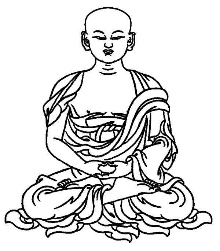 [Speaker Notes: 五、静坐姿势（调身）

坐姿：先安置两脚，若用全跏趺坐（双盘），就把左脚小腿曲加右股上面，令左脚掌略与右股齐，再把右脚小腿牵上，曲加于左股，使两脚底向上，这时两胫交叉，两膝盖必紧着于褥，全身筋肉，好像张弓，不致前后左右欹斜，乃是最正确的姿势。
年龄稍长的人恐学不来，则可改用半跏趺坐（单盘），单以左脚小腿曲置右股上，不必再把右脚小腿牵加于左股上面。或者单以右脚小腿曲置左股上。
如果单盘也不能作到，可把两小腿交叉于两股的下面也可。
手结定印：把右掌的背叠在左掌上面，贴近小腹，轻放在腿上；两手叠放次序应与两脚相对应，右脚在上，则右手在上，反之亦然。
坐好后，把身体左右摇动七、八次，然后端正其身，脊骨宜直，勿挺勿曲，头颈也要端正，令鼻与脐如垂直线相对，不低不昂。
开口吐腹中秽气，吐毕，把舌头抵上腭，由口鼻徐徐吸入清气三次至七次，于是闭口，唇齿相著，舌仍旧抵上腭，面含微笑。
轻闭两眼，正身端正，兀然不动，坐久若微觉身体或有俯仰斜曲，应随时轻轻矫正。
如果出现幻觉或昏沉，可略睁双眼，半垂眼帘，视线在身体周围一米多左右。]
How to Breathe During Meditation
Your breath guides your mind. So, breathe naturally. Slow. Light. Even.
Try counting. Each exhale. Or each inhale. One to ten. Up. Down. Higher. Whatever helps. Then start again. Mind wanders? Start again. Practice. Soon the breath will be smooth.
Counting not working? Then follow the breath. Just feel it. Long. Short. Cool. Warm. Gentle. Strong. In. Out. Let nothing else distract you.
There are four kinds of breath. Only the last one is balanced:
Wind: noisy. Focus on wind, your mind scatters. 
Gasping: stuck. Focus on gasping, you become tense.
Forced: rough. Focus on forced, you tire. 
Still: silent, soft, almost not there. This breath brings peace. Joy. Stability.
[Speaker Notes: 六、静坐时的调息

在入坐时，息不调和，心就不定，所以必使呼吸自然，极缓极轻，长短均匀。
可用数息法：或数出息，或数入息，从第一息数至第十，然后再从第一息数起，若未数至十，心想他事，以至中断，就再从第一息数起；反覆练习，久久纯熟，自然息息调和，这是坐时调息的方法。因调息的缘故，血液流通，周身温热，在坐毕时，应该开口吐气，必待体中温热低减，回复平常状态后，方可随意动作，这是坐后调息的方法。
数息时也可数到一百，也可以倒数，也可以每两次呼吸或三次呼吸后数一，等等 
如果用数息法不能入静，可以改用随息法。即自然呼吸，随着呼吸感知出入息的长、短、冷、热、有、无、出、入、急、缓，专注呼吸，心无旁骛，观出入息在全身的流动。

息有四种相。一风二喘三气四息。前三为不调相。后一为调相。云何为风相。坐时则鼻中息出入觉有声是风也。云何喘相。坐时息虽无声而出入结滞不通是喘相也。云何气相。坐时息虽无声亦不结滞而出入不细是气相也。云何息相。不声不结不粗。出入绵绵若存若亡。资神安隐情抱悦豫。此是息相也。守风则散。守喘则结。守气则劳。守息即定。]
How to Train Your Mind
Your mind will wander. First, make it still. Focus on the tip of your nose. Feel the breath, in and out. Don't chase it. Just watch. Thoughts will slow. Or, focus on your belly. Imagine the breath moving down there. A steady anchor. When thoughts come, see them. Let them go. Don't follow. Soon, a deep calm can arise. Body and mind might seem to disappear. This is stillness.
But don't just stay in the quiet. Use this calm. Look deeper. See how your thoughts create your world. Good and bad. Look at yourself. Look at everything. It is all empty. Not solid. Watch your breath now. It's like the wind. Everywhere. Keep watching. Your inner eye will open. You may feel the breath in every part of you. This is insight.
Stillness helps you see. Insight keeps you still. They work together. One thought at a time. Clear. Aware. Don't get stuck on words. The real work is in the doing. Be flexible.
[Speaker Notes: 七、静坐时的调心

所谓行者初坐禅时心粗乱故，应当修止以除破之。止若不破，即应修观。故云对破初心粗乱修止观。
系缘止：㈠系心鼻端：把一切妄想抛开，专心注视鼻端，息出息入，入不见它从哪里来，出不见它从哪里去，久而久之，妄心就慢慢地安定下来。㈡系心脐下：人们全身的重心在小腹，把心系在这个地方，最为稳妥；这时应该想鼻中出入的息像一条垂直的线，从鼻孔喉管逼直通至小腹；久后不但妄心渐停，并且可以帮助调息功夫。制心止：看清我们心中念头起处，随时制止它，断除它的攀缘，“知幻即离，离幻即觉”
修止以后，忽然觉得身心好像没有，泯然入定，这叫“证止”。用功到这地步，学者应知定境虽好，必须用心光返照，令它明了，不着呆于止，这时应该修观。

云何坐中修观？应作是念：由心所念，垒脚安身。因此则有一切善恶等法，故名为坐。反观坐心，不见相貌。当知坐者及坐中一切法，毕竟空寂。是名修观。
这时于定心中细细审视，微细的息出息入，如空中的风，了无实在，这叫“修观”。如是观久，心眼开明，彻见息的出入已周遍全身毛孔，这叫“证观”。
念念归一为“止”，了了分明为“观”，止时决不能离开了观，观时也决不能离开了止。学者切勿拘泥文字，应该随时活用为要。]
Ending your Meditation
When you finish, exhale fully. Mouth open. Several times. Let the heat leave your body.
Move slowly. First, your body. Gentle sways. Then shoulders. Neck. Gently stretch arms and legs.
Rub your thumbs. Warm them. Gently rub your eyelids. Open your eyes. Rub the sides of your nose. Rub your palms together. Warm them. Rub your ears. Then your whole head. Chest. Belly. Back. Arms. Legs. Down to the soles of your feet.
You might be warm, even sweaty. Wait. Let the sweat dry. Then move freely.
Once done with meditating, move around. Walk fast. Jog. Get a little sweat going. It's good for you.
[Speaker Notes: 八、下坐时的注意事项

下坐时，应开口吐气十数次，令身中热气外散，然后慢慢的摇动身体，再动肩胛及头颈，再慢慢舒放两手两脚；再以两大指背互相摩擦生热以后，擦两眼皮，然后开眼，再擦鼻头两侧，再以两手掌相搓令热，擦两耳轮，再周遍抚摩头部以及胸腹、背部、手臂、足腿、至足心而止。坐时血脉流通，身热发汗，应等待汗干以后，方可随意动作，这是坐后调身的方法。

不静坐的其他时间，应参加体育运动。快步走或慢跑，活动身体至微出汗。]
What You Might Feel and How to Handle It
As you meditate longer, things may happen. Your body might shake. Feel warm. Your head might buzz. You might see things. Hear things. Everyone is different. It's natural. Don't force it. Don't fight it. Some meditate for years, feel great, and nothing dramatic happens. These are just body and mind adjusting to deep stillness.
Remember: everything is empty. These experiences are like dreams. Not real. Don't grab them. Don't push them away. Stay calm. Don't get stuck on them. That blocks real progress.
If strange things happen, there are two ways to deal with them.
First, be still. Know these things are not real. No fear. No worry. Don't hold on. Don't reject. Quiet your mind. They will fade.
Second, look closely. If stillness doesn't work, look at the one seeing these things. Who is being bothered? Look closely. They will often vanish. If they linger, stay strong. Don't be afraid. Hold your ground. Know that the world of illusions and the world of awakening are not separate. See this clearly. The illusions will lose their power.
If distractions persist for a long time, be firm. Hold your center. Don't fear. Recite calming verses or empowering phrases. Silently or aloud when not meditating. Trust in the good. Repent any wrongs. Stay true. Evil cannot overcome good. These things will pass. Many illusions can arise. Know them. Be wise.
[Speaker Notes: 九、静坐产生的感觉及对治

静坐日久，身上往往会生颤动和发热的感觉，脑部也常常会有霹雳般的震动象现：心理方面，有时也可能影现种种幻境。一些现象，因各人的体质和心境而有不同，都出于自然，不可强求，也不可遏抑，也有静坐多年，身心方面已得利益，而不发生这些现象的，同时，这些现象的发生，并没有什么神秘可说，不过是由于静极而定以后，引起生理和心理上的变化反应的缘故。学坐的人要知身心本空，定中的一切境界，都如幻如化，了无实性，当不取不舍，一心寂定，切勿执着，否则将会误入歧途，而障碍正定的修持。
行者既觉知魔事即当却之。却法有二。
一者修止却之。凡见一切外诸恶魔境。悉知虚诳。不忧不怖。亦不取不舍。妄计分别息心寂然彼自当灭。
二者修观却之。若见如上所说种种魔境。用止不去即当反观。能见之心不见处所。彼何所恼。如是观时寻当灭谢。若迟迟不去但当正心。勿行惧想不惜躯命。正念不动。知魔界如即佛界如。若魔界如佛界如。一如无二如。如是了知。则魔界无所舍。佛界无所取。佛法自当现前。魔境自然消灭。
若诸魔境恼乱行人。或经年月不去。但当端心正念坚固不惜身命。莫怀忧惧。当诵大乘方等诸经治魔咒。默念诵之。存念三宝。若出禅定亦当诵咒。自防忏悔惭愧及诵。波罗提木叉。邪不干正久久自灭。魔事众多说不可尽。善须识之。]
Handling Sickness or Pain
Sometimes, old illnesses flare up during meditation. Or new ones appear. This can happen if body, breath, or mind are out of balance. Good meditation can heal. Poor practice can cause problems. Know how to care of yourself.
Healing with Stillness:Some say, focus your mind on the sick area. The mind is powerful. Like a king, where it goes, problems scatter.  Others say, focus below the navel. Hold your mind there. This can heal many things. Still others say, focus on the soles of your feet. Walking, sitting, sleeping. Why? Sickness often comes from imbalance. The mind pulling energy upwards. Grounding it below calms the body.
Healing with Insight:Some say: Use six special breaths, or healing sounds. These can rebalance your body. Make these sounds softly. With intention. They can help
Hē (呵): For the heart.
Chuī (吹): For the kidneys.
Hū (呼): For the spleen.
Xì (呬): For the lungs.
Xū (嘘): For the liver, especially if there's heat.
Xī (嘻): For blockages in the body's energy pathways.
[Speaker Notes: 十、身体有病痛的处理办法

行者安心修道。或四大有病。因今用观心息鼓击发动本病。或时不能善调适身心息三事。内外有所违犯故有病患。夫坐禅之法若能善用心者。则四百四病自然除差。若用心失所。则四百四病因之发生。是故若自行化他。应当善识病源善知坐中内心治病方法。一旦动病非唯行道有障。则大命虑失。
治病之法乃有多途。举要言之。不出止观二种方便。云何用止治病相。有师言。但安心止。在病处即能治病。所以者何。心是一期果报之主。譬如王有所至处群贼迸散。次有师言。脐下一寸名忧陀那。此云丹田。若能止心守此不散。经久即多有所治。有师言。常止心足下。莫问行住寝卧即能治病。所以者何。人以四大不调故。多诸疾患此由心识上缘故。令四大不调。若安心在下。四大自然调适众病除矣。
次明观治病者。有师言。但观心想。用六种气。治病者即是观能治病。何等六种气。一吹。二呼三嘻。四呵。五嘘。六呬。此六种息皆于唇口之中想心。方便转侧而作绵微。而用颂曰。
　　心配属呵肾属吹   脾呼肺呬圣皆知
　　肝藏热来嘘字至   三焦壅处但言嘻]
The Gift of Chan Meditation
May any good from this practice
Reach everyone, everywhere.
May we, and all life,
Together attain true peace.
[Speaker Notes: 回向偈

愿以此功德
普及与一切
我等与众生
皆共成佛道]